Supporting  BME  Carers
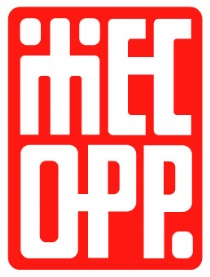 Maggie Chiwanza
CEO 
MECOPP
26th November 2020
MECOPP
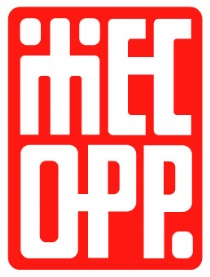 Scotland’s only dedicated Black and Minority Ethnic carers’ organisation.

Communities of benefit:  Chinese (Hong Kong & Mainland China), Pakistani, Indian, Bangladeshi, Nepalese, African, African Caribbean, Thai, Vietnamese, people of Middle Eastern ethnic origin & Gypsy/Travellers & other marginalised communities.
Focus of work are carers with one or more protected characteristics.
Advocacy & casework support, multi-lingual advice and information, education, training and learning opportunities, social, recreational and therapeutic activities, workforce training, policy and service development.

Chinese healthy living project, Gypsy/Travellers carers’ project, Women’s Voices project, BME Self-directed Support team, Chinese dementia  and  cancer support project.
Context
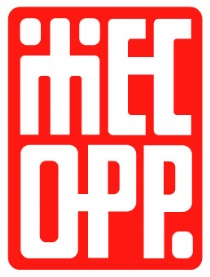 There should be greater awareness in delivering culturally competent services. Cultural competence  as a concept has evolved particularly in relation to BME groups but it applies equally to other equality groups and all forms of social care.


Cultural competence recognises that there are barriers which effectively prevent BME carers and service users accessing appropriate support and services. These barriers may be visible, such as producing information in English only, or invisible, such as the assumptions of individual workers which may lead to cultural stereotyping.
Disadvantage &Discrimination
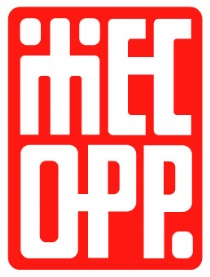 Attitudes & Stereotypes
Self/identification of BME carers
Access to information
Needs of the majority ‘v’ the minority
Barriers within services
Barriers within BME communities
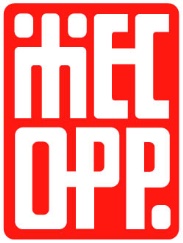 Policy
The importance of involving carers and those in receipt of care have been recognised with the passing of the Carers (Scotland) Act.
Practice
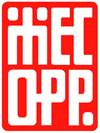 MECOPP supports  Health and Social  care practitioners by

Sharing good  practice and resources.
MECOP support in providing accessible information resources.
MECOPP and COCIS have established a network for staff supporting BME carers.
Ongoing development of Carers and Equalities E-Network to share good practice, disseminate information.
Full or half day training on ‘achieving cultural competency within the assessment process’ .
Delivery of awareness raising sessions  on equality requirements within the Carers Act.
Support with equality impact assessments.
Any Questions ?
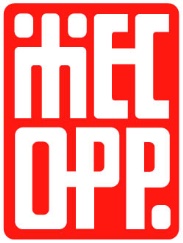 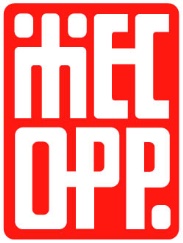 Thank  you
MECOPP
Maritime House
8 The Shore
Edinburgh EH6 6QN
Tel: 0131 467 2994
Email: info@mecopp.org.uk
Website: www.mecopp.org.uk
Twitter: @MECOPP1